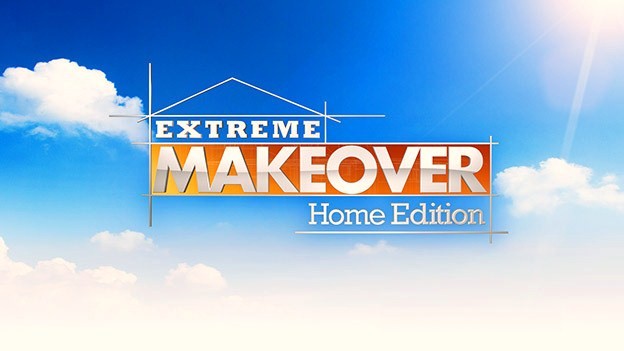 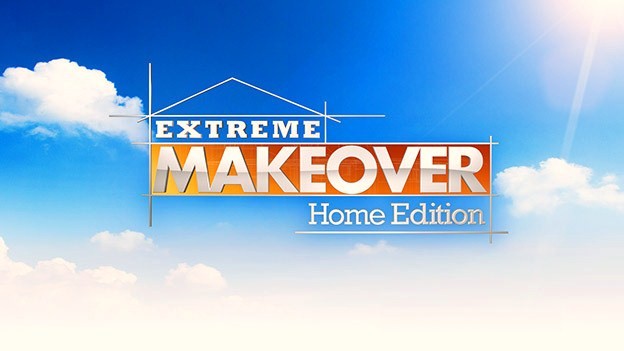 SCHOOL EDITION
The Question Is. . .

 How do you move 
a school when you 
don’t have a lot of 
time and money?
What Did You Notice as the Team Moved Their School?
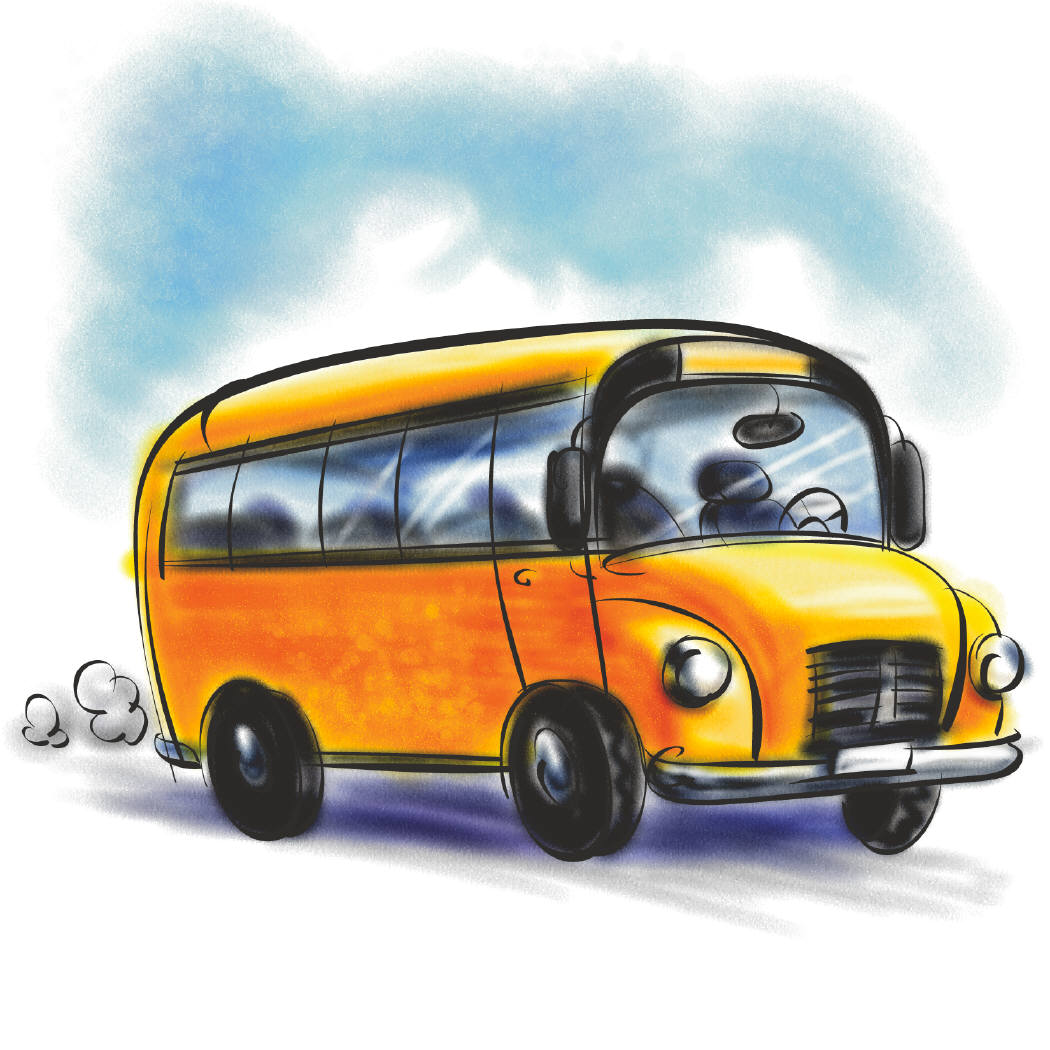 Welcome to Mississippi!